Prof. dr. sc. Gordana Rusak
gordana.rusak@biol.pmf.hr, tel: 48 98 078

Doc. dr. sc. Ivana Šola
ivana.sola@biol.pmf.hr, tel: 48 98 094

Dr.sc. Valerija Vujčić
vvujcic@biol.pmf.hr, tel: 48 98 094
1
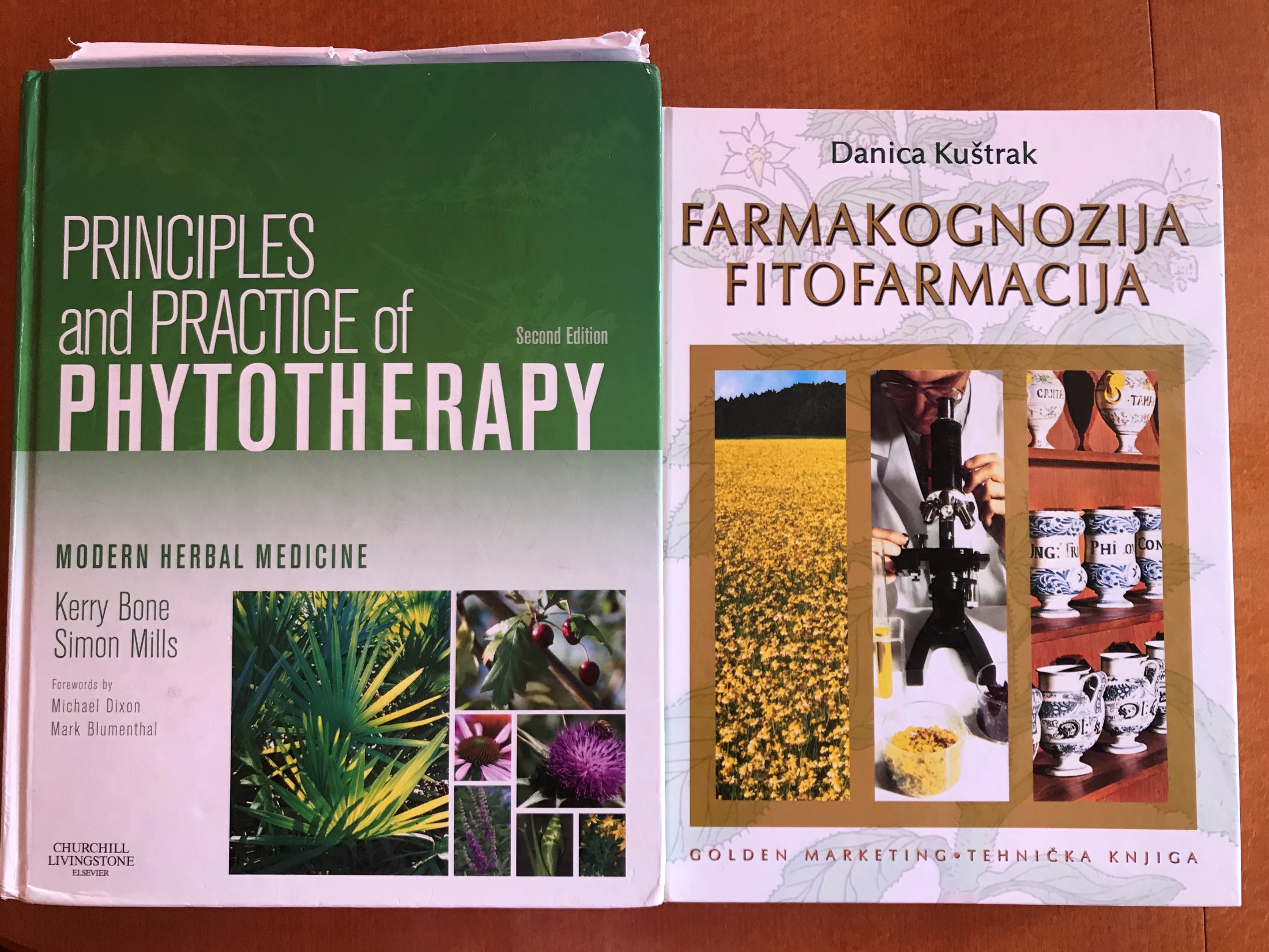 2
Uvjeti ocjenjivanja:
• za prolazak na kolokviju 1 i 2 potrebno je ostvariti najmanje 60% ukupnih bodova kolokvija
 
• ukoliko student ne zadovolji na kolokviju 1, ne može pristupiti kolokviju 2 već pristupa 
  ispitu koji obuhvaća cjelovito gradivo
 
• za prolazak na ispitu potrebno je ostvariti najmanje 60% ukupnih bodova ispita 

• konačna ocjena dobiva se zbrajanjem bodova ostvarenih kroz kolokvije ili na 
  pismenom ispitu, seminaru i praktikumu, prema ljestvici ocjenjivanja:
3
Farmaceutska biologija ili farmakognozija

 terapijski upotrebljive sirovine prirodnog porijekla
DROGE
 osušeni biljni dijelovi koji se primjenjuju za izradu ljekovitih 
   pripravaka ili imaju teh. primjenu 

 oficinalne i neoficinalne droge - framakopeja

Cijela droga – totum
Sasječena- concisum
Praškasta – pulveratum

ISPITIVANJE ČAJNIH MJEŠAVINA

farmakopeja – propisuje kvantitativnu analizu sastojaka oficinalnih čajeva

https://farmaceut.org/iz-halmeda-novo-izdanje-online-hrvatske-farmakopeje/
4
ZNAČAJ BIOAKTIVNIH TVARI IZ BILJAKA
 
  20 -25% svih lijekova vuče podrijetlo od prirodnih spojeva iz biljaka

  3 mogućnosti:

  A) direktno izolirane prirodne tvari (npr. antibiotici)
      Taxol (aktivna tvar paklitaksel)-  lijek protiv raka ovarija i dojke, na tržištu 
      od 1993., najbolje prodavan lijek prirodnog podrijetla  
      Tvar paklitaksel (paclitaxel) izolirana iz kore tise Taxus brevifolia

  B) prirodne tvari koje prolaze malu kemijsku modifikaciju (npr. aspirin, 
      derivat salicilne kiseline)

  C) tvari koje su sintetizirane po uzoru na prirodni spoj (pethidin po uzoru na morfin,
      analgetik s opioidnim svojstvima, početkom 20.st koristio se u velikoj mjeri za 
      ublažavanje boli, rizik navikavanja manji od morfina)
E
5
Droge a s anorganskim djelatnim tvarima

Droge s organskim djelatnim tvarima

	1. Droge s organskim kiselinama
	2. Inulinske droge
	3. Droge sa sluzima 
	4. Eterična ulja
			a) s terpenskim tvarima
			b) s fenilpropanskim tvarima

	5. Droge sa smolama
	6. Droge s heterozidima (glikozidima)
			a) Fenolski heterozidi
			b) Cijanogenetski heterozidi
			c) Tioheterozidi
			d) Flavonoidi ili benzopiranski heterozidi
			e) Kumarinski heterozidi
			f) Kardiotonični heterozidi
			g) Saponinski heterozidi
			h) Antrakinonski heterozidi

	7. Droge sa alkaloidima
6
DROGE S ANORGANSKIM DJELATNIM TVARIMA

 DROGE BOGATE MINERALNIM TVARIMA

  željezo, bakar, kobalt – važni u liječenju anemije (peršin bogat željezom)
kalcij - kosti, rad srca, mišićna kontrakcija (kopriva, plod divlje ruže)
kalij – sprečavanje bubrežnih kamenaca, prevencija visokog tlaka zbog 
    vazodilatirajućeg učinka, dnevno ga treba unijeti 3-4 g  (peršin, banane, krumpir, 
     suhe smokve)
magnezij -pravilan rad živaca i mišića, igra ulogu pri prijenosu glukoze, 
   povećane potrebe pri stresu i psihičkim naporima (plod divlje ruže, blitva, 
   suhe smokve)
 cink- za rast i normalni razvoj stanica, sastavni dio inzulina, 
     važan za dijabetičare, nedostaje osobama koje pate od depresije (ječmena 
     kaša, zob)
 otpornost organizma, čuva elastičnost tkiva, štiti od djelovanja teških metala i
    zračenja 
  preparati na tržištu namijenjeni sportašima-  pomaže stvaranju  energije
E
7
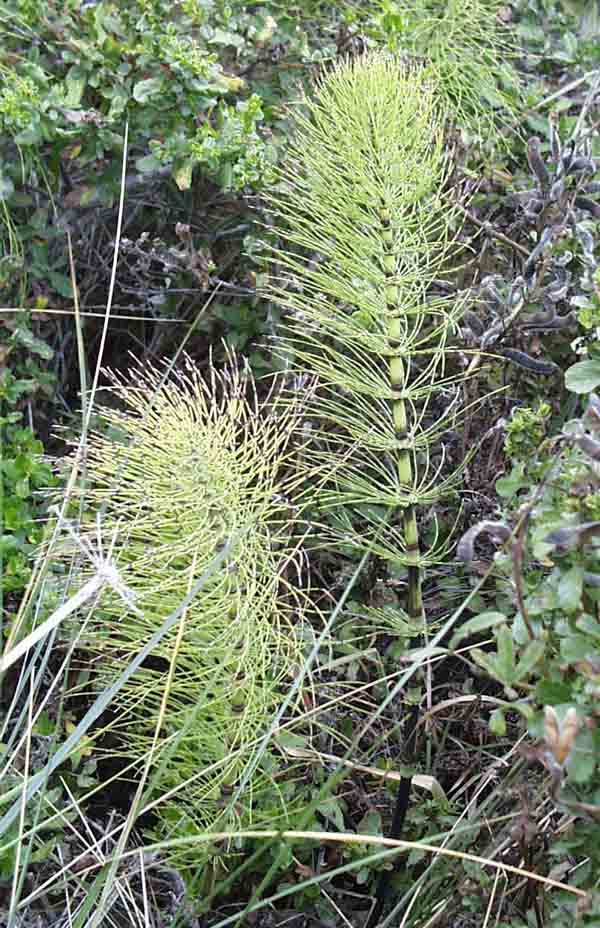 DROGE SA SILIKATNOM KISELINOM
Terra silicea – silicijeva zemlja
-  ljušture fosilnih algi dijatomeja
 Kemijski  sastav: netopljivi oblik silikatne kiseline (silicijev dioksid)
 Primjena: zubne paste, teh. svrhe (poliranje), zamjena za kvarc  u ind. stakla,
  adsorbens u kromatografiji, njega kose –sjaj, protiv preranog sjeđenja kose
  -pomaže kod hematoma, uboda kukaca
Herba equiseti – zelen poljske preslice
Equisetum arvense L. (poljska preslica),  Equisetaceae
-stabljika sa sporangijima i sterilna stabljika
-koristi se sterilna stabljika skupljena ljeti-lipanj, srpanj

 Kemijski  sastav: 50-60% netopljive silikatne kiseline i  5-6% 
 silikata topljivih u vodi, flavonoidi, saponini, vitamin C
 Primjena: diuretik (diuretički i urološki čajevi)
 kod upalnih procesa u mokraćnim putevima, pijesak u 
  bubrezima, kod edema (ne onih izazvanih otežanim radom srca) 
-potiče nastanak leukocita – koristila se u liječenju tuberkoloze
-pospješuje regeneraciju vezivnog tkiva i njegov elasticitet
8
- kupke kod ekcema, ozeblina i proširenih vena, oporavak nakon lomova
- ne primjenjivati kod edema uslijed otežanog rada srca ili bubrega


Oprez! Ne zamjeniti s močvarnom preslicom, E. palustre-  sadži alkaloid palustrin 
koji uzrokuje trovanja životinja na pašnjacima (ne uzrokuje trovanje kod ljudi)
9
OSTALE DROGE SA SILIKATNOM KISELINOM
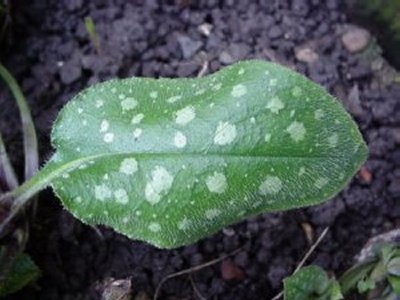 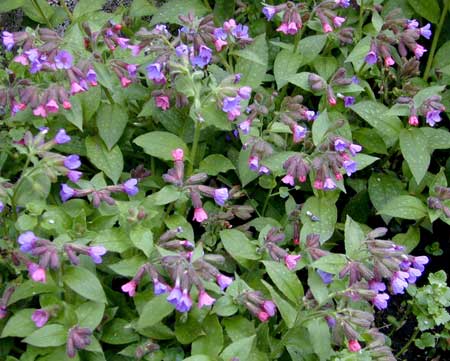 Herba pulmonariae - zelen plućnjaka
Pulmonaria officinalis L. (plućnjak), Boraginaceae

Oficinalna u  njemačkoj farmakopeji (DAB - Deutsches Arzneibuch)

Kemijski sastav: silikatna kiselina 3-5%, sluzi, alantoin (protuupalno u konc. 0.2-0.5%, keratolitik 2%, zacjeljivanje rana, regeneracija stanica kože, „anti-age” tretmani, u kremama je alternativa urei), flavonoidi, tanini, saponini, vitamin C
 sabiru se listovi u vrijeme ili nakon cvatnje, skupljeni u ožujku za čišćenje organizma
Primjena: uz diuretske čajeve sastavna komponenta čajeva protiv kašlja, promuklosti i   prehlade (kronični bronhitis) – u kombinaciji s podbjelom kod 
kroničnog kašlja i astme, mladi prizemne listovi u Njemačkoj i Engleskoj za salatu
10
Herba polygoni avicularis – zelen dvornika
Polygonum aviculare  L. (dvornik), Polygonaceae

Oficinalna u austrijskoj farmakopeji ( ÖAB- Österreichisches Arzneibuch)

Kemijski sastav: silikatna kiselina 1%, galna, kavena, klorogenska i kumarinska kiselina, flavonoidi, sluzi, saponini

Primjena:
 - rabili je već stari Grci i Rimljani za bolesti dišnih puteva  i pri
 krvarenjima 

-uz diuretsko i baktericidno djelovanje ima adstringirajuce           djelovanje (proljevi, hemeroidi, zaustavljanja krvarenja, 
prejake menstruacije)

ulazi u sastav čajne mješavine Kobert-Kuenscher Kiesel Tee koja se preporuča za početni stupanj tuberkuloze

- sabire se cijeli nadzemni dio od lipnja do početka rujna

- pokazuje protektivni učinak na bubrege  smanjujući nefrotoksični učinak živina klorida na bubrege koji se u medicini koristi kao purgativ (isti učinak ima i medvjetka)
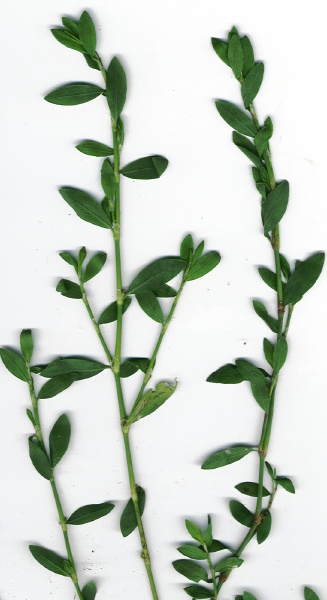 11
Rhizoma graminis  - rizom trave 
Agropyron repens L. (pirika), Poaceae

oficinalna u njemačkoj, austrijskoj i švicarskoj, kao i u europskoj 
farmakopeji 
-sabire se podanak u jesen ili rano proljeće, očistiti od sitnih korjenčića, oprati 

Kemijski sastav:  silikatna kiselina 1.5%, inulin, sluzi, eterično ulje – agropiren
koji ima jako antimikrobno djelovanje

Primjena: štiti mokraćne puteve od infekcija i nadražaja i 
sprečava nastanak i povećavanje bubrežnih kamenaca (“ispiranje” bubrega)

-ne koristiti pri edemima nastalim zbog poremećenog rada 
bubrega ili srca

poznato je sredstvo u terapiji dobroćudne hipertrofije prostate 
 (upala ili povecana)
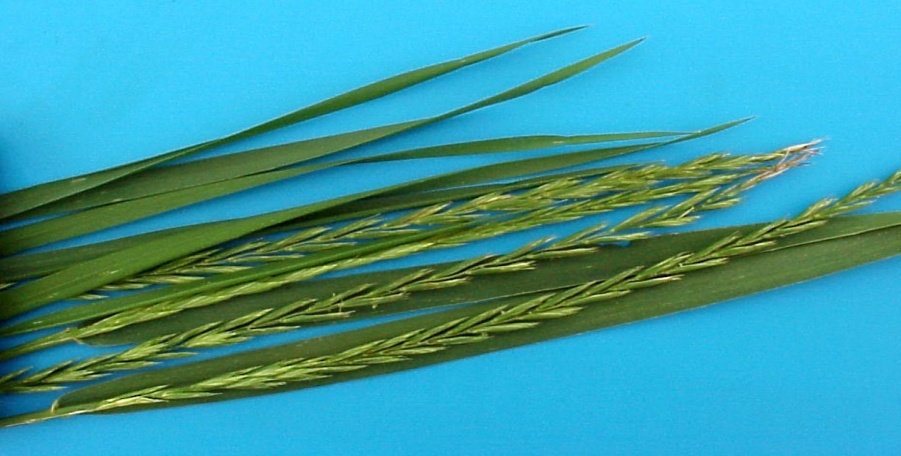 12
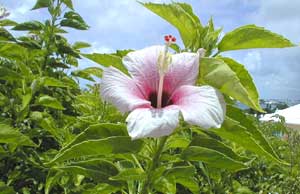 DROGE S ORGANSKIM DJELATNIM TVARIMA
DROGE S ORGANSKIM KISELINAMA
-octena, jabučna, vinska, limunska
-octena – acetat u eteričnim uljima mente, lavande, ružmarina
-ostale su vocne kis. – djeluju osvjezavajuce i laksativno
Flos hibisci - cvijet hibiskusa
Hibiscus sabdariffa L. (hibiskus), Malvaceae

Oficinalna u europskoj farmakopeji
Kemijski sastav:  voćne kiseline, flavonoidi, sluzi (polisaharidi)
 boja cvjetova potječe od antocijana 
  delfinidina
-osvježavajućem okusu pridonosi najviše 
 hidroksilimunska  (hibiskusova) kiselina 

Primjena: blagi laksans i aromatikum
-bojenje marmelada, želea, dodaje se 
 šipkovu čaju
13
Pulpa tamarindi – usplođe tamarindusa
Tamarindus indica L., (tamarindus), Fabaceae

Oficinalna u švicarskoj i njemačkoj farmakopeji

-plodovi tropskog drva visine do 25 m, domovina tropska Afrika, uvelike se uzgaja u 
Indiji, Australiji, srednjoj i južnoj Americi
Kemijski sastav: invertni šećer, pektini, voćne kiseline, eterično ulje (limonen, geraniol)
-fermentacijom usplođa na suncu povećava se sadržaj kiselina i aroma
-na tržištu uglavnom droga iz Indije
Primjena: blagi laksans (“voćne kocke”), poboljšava probavu,ublažuje bolove u grlu
                  moreplovci-skorbut (zabluda)
                  sastavna kompnenta mnogih umaka (Worcester)
                  u ajurvedskoj medicini primjenjje se u jačanju apetita
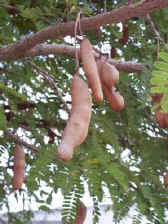 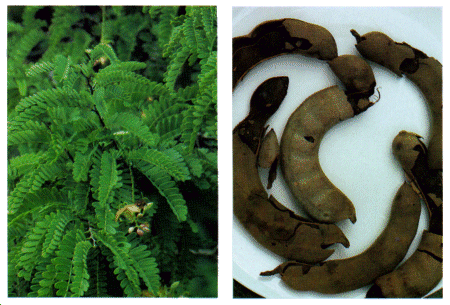 14
Fructus caricae – plod smokve
Ficus carica L., (smokva) -Moraceae

-oficinalna u švicarskoj farmakopeji

Kemijski sastav: invertni sećer, pektini, sluzi, voćne kiseline

Primjena: blagi laksans- u obliku hladnog macerata, ili u kombinaciji  s drugim drogama
mlječni sok (otrovan!) – ublažuje bolove 
 kod  uboda kukaca 
na suncu – alergijske reakcije
DROGE S MONOSAHARIDIMA I DISAHARIDIMA
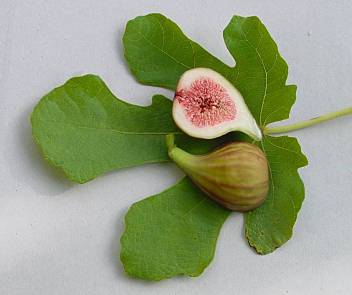 15
Mel – Med
-oficinalan u njemačkoj farmakopeji

-proizvod nastao iz nektara cvjetova koje pčele radilice prerađuju u svom 
“mednom želucu”
-pčela pomoću enzima saharozu iz nektara pretvara u fruktozu i glukozu

Kemijski sastav: 70 –80% invertnog sećera (smjesa D-glukoze i D-fruktoze), 
saharoza, org. kiseline, i do 60%% flavonoida, aminokiseline, eterična ulja, 
mineralne tvari, enzimi, hormoni,  vitamini- kem.nije jedinstven, mijenja se, 
ovisi o podneblju ,lokaciji skupljanja nektara

pravi med kristalizira -prvo kristalizira glukoza

Primjena: baktericidna  (na ranama ali i u  usnoj šupljini), sekretoliticka svojstva
-kisela reakcija- koči rast bakterija, eterična ulja imaju baktericidno djelovanje
-kod opeklina med pomiješan s maslinovim uljem
-hrani i održava elastičnost kože
-povoljno djeluje na oštećenu sluznicu želuca (čir)- najbolji livadni i ružmarinov 

najkvalitetniji miris i okus –med lipe
tamni med – Pinus vrste
16
matična  mliječ – produkt  pčelinjih žljezda kompleksnog kem. sastava
proizvode je mlade radilice kao hranu za matice i ličinke
 albumini, globulini, enzimi, acetilkolin, kolin, spolni hrmoni  (estradiol, progesteron, testosteron), visok sadržaj nikotinske kiseline

 jedinstvena u prirodi-  nezasićena masna kiselina  10-hidroksidek- 2-dekenska  (10-HDA) 

 matična mliječ  jedini prirodni izvor acetilkolina –širi krvne žile- snižava krvni tlak
 otpornost na stres i bolesti, regeneracija stanica i tkiva, održava vitalnost mozga,  smanjuje razinu kolesterola, pozitivno djelovanje kod Parkinsonove bolesti, djeluje na zročnika tuberkuloze- U Francuskoj na klinikama službena uporaba
  koža, kosa, nokti –pozitivan učinak
propolis – smola koju pčele izlučuju u okvirima košnica
  više od 50%% smole, ima voska, eteričnog ulja,peluda
“obrana grada”
  zubne paste, protiv upala sluznice usta, ždrijela, sprejevi za vlaženje sluznica
17
pčelinji otrov-  termostabilan, lako topljiv u vodi, teže u etanolu, gusta tekućina ali na zraku prelazi u krutinu

 50% melitina, 3% apamina – polipeptidi 

hiajluronidaza (otapa vezivno tkivo- bolje prodiranje u stanice), fosfolipaza A  (razaranje eritrocita i smanjenje zgrušavanja krvi), histamin (upale)
jak otrov, sličan zmijskom
u točno određenim dozama primjenjuje se u obliku intrakutanih injekcija pri reumi  i bolesti zglobova
hoemopatski pripravci
18
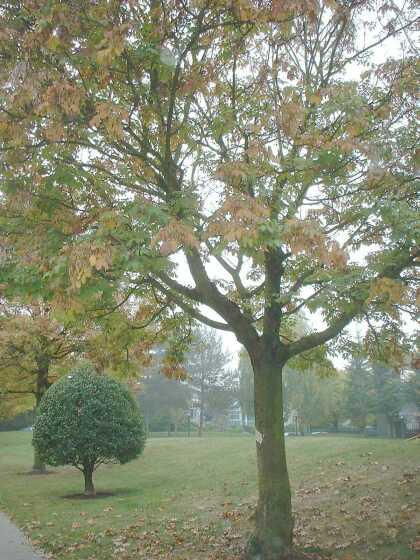 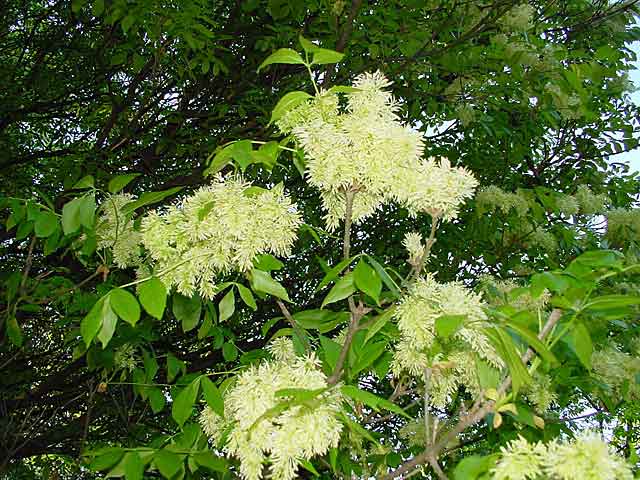 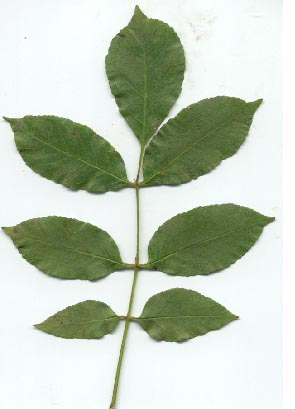 Manna – mana
- oficinalna u nekoliko farmakopeja (Austrija, Švicarska, europska)
osuseni sok dobiven zarezivanjem crnog jasena Fraxinus ornus L.,Oleaceae
 Kemijski sastav: do 90% D-manitola – nekoliko stotina puta slađi od saharoze
- Šećer za dijabitičare
 Primjena: laksans na principu osmoze – ne resorbira se u crijevu
intravenozno- osmotski diuretik (samnjuje reapsorpciju vode i otopljenih tvari)
u obliku infuzije ako prijeti zatajivanje bubrega,
 primjena pri akutnom edemu mozga
sladilo za dijabetičare, sredstvo za punjenje kod tableta za žvakanje
19
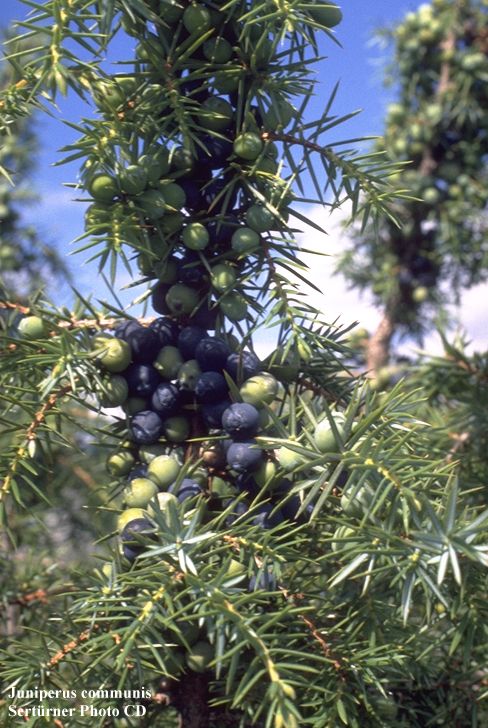 Fructus juniperi, plodovi borovice, Juniperus communis L., Cupresaceae

-oficinalna u njemačkoj, švicarskoj, austrijskoj , europskoj farmakopeji

-botanički su to mesnati češeri (smrekinje)

Kemijski sastav: do 33% invertnog  secera, et. ulje ( -pinen, -pinen, kamfor), flavonoidi, smole
- et. ulje se patvori terpentinom
20
Primjena: 

 -eterično ulje - rubefacijens 
- antiseptik mokraćnih puteva
 -diuretik - ispiranje kod upala odvodnih mokraćnih puteva
 -kod edema zbog lošeg optoka krvi
 -ne koristiti kod upale bubrega
 - potiče tek 
 - začin za teško probavljivu hranu- regulira rad probavnih žljezda 
-  povećava prokrvljenost sluznice
 - smanjuje bronhijalnu sekreciju
 - predoziranje - nadražaj bubrega  (najviše do 5 šalica  čaja dnevno do najviše 6 tjedana) 
- α-pinen – upala i oštećenje bubrega
-  u kombinaciji s korom žutike -  tretman dijabetesa –regulra razinu glukoze u krvi
 - kontraceptiv
21
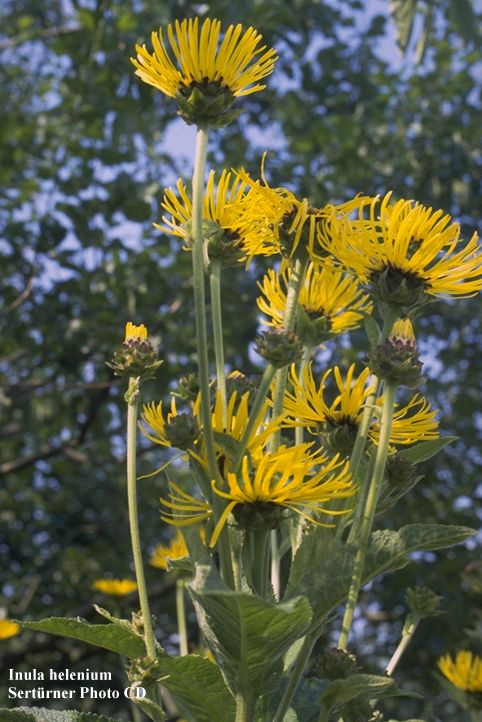 DROGE S POLISAHARIDIMA
Škrobovi
Amylum oryzae (škrob riže)      
Amylum tritici (škrob pšenice)
Amylum mayidis (škrob kukuruza)
Amylum solani (škrob krumpira)
Inulin – polifruktozid

-hrana za dijabetičare
ekspektorirajuće djelovanje
 prebiotik
22
Inulinske droge
Radix inulae. – korijen omana (inule) 
Inula helenium L., (oman, inula), Asteraceae

Kemijski sastav: inulin, et. ulje s alantolaktonom (protuupalno djelovanje,
 smanjuje sekreciju u bronhijima, ublažava kašalj, jača imunološki sustav)

Primjena: kronični bronhitis
blago gorka droga – poboljšava probavu i  apetit
23
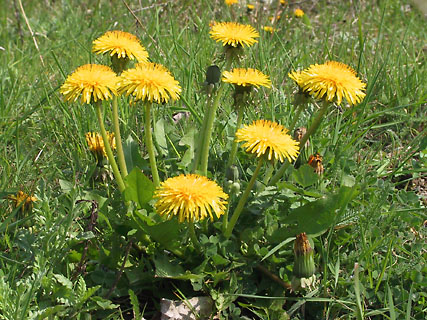 Radix taraxaci – korijen maslačka 
Taraxacum officinale L., (maslačak), Asteraceae
Korijen:
droga s inulinom – kasna jesen
droga s gorkim tvarima (taraxacin)– početak ljeta
pročišćuje jetru, stimulira žuč
 “detoksikacija” organizma 
 problemi s kožom – akne, ekcemi – unutarnja uporaba

Listovi:

- sadrže znatne količine kalija
diuretik – nadoknadjuje preveliki gubitak kalija pri diurezi
 posredno snižavanje tlaka 

 listovi i korijen – sprečavanje nastanka žučnih kamenaca
24